Rules:2-4 TeamsScribe: to record answers for each roundMust be new scribe every five rounds	Points:Each question correct (written on Fancy Sheets) gets 1 pt.Teams that answer correctly go to Bonus RoundQuickest team correct (by holding sheet up) in Bonus Round gets the rock to shoot for Bonus pts3 shots allowed at 1 pt each
Barratt b-ball trivia
Round One
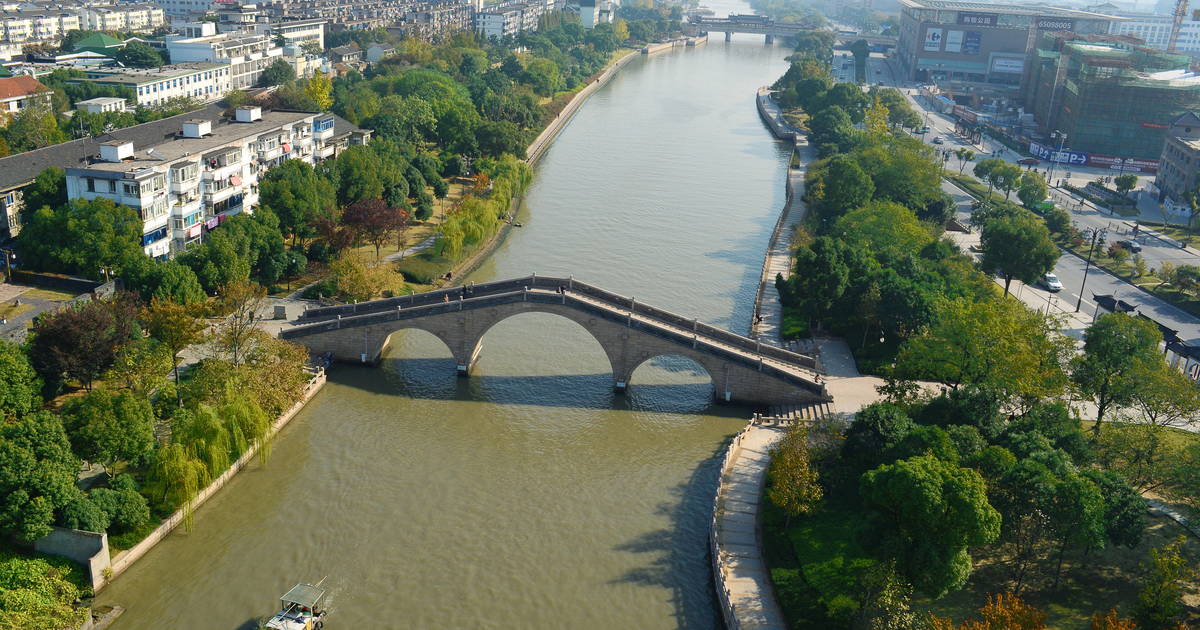 The Grand Canal (left) brought trade and visiting travelers to which city?
Answer:  B
Bonus Round One
Identify the holy prophet of Islam.
Answer:  Muhammad
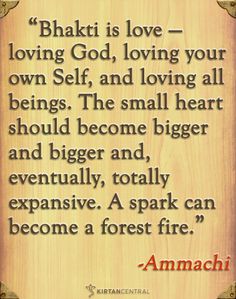 Round two
The quote (right) embodies a medieval era movement aimed at strengthening which religion?
Answer:  C
Bonus Round two
What American society was known for establishing city-states?
Answer:  mayans
Round three
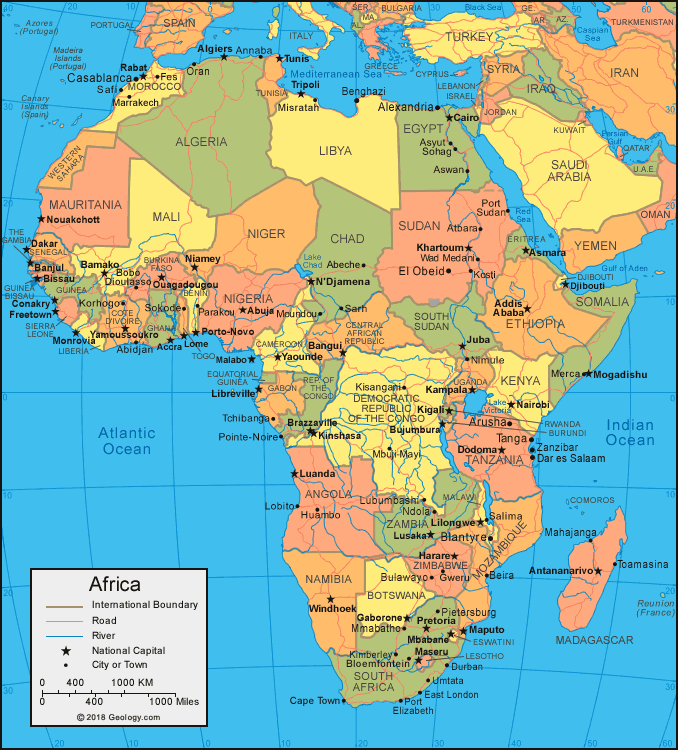 Which of the following does NOT represent a “great tradition” of societies from the region seen at right.
Answer:  B
Bonus Round three
These “holy wars” ended in defeat for many Christian knights in the 12th century.
Answer:  crusades
Round four
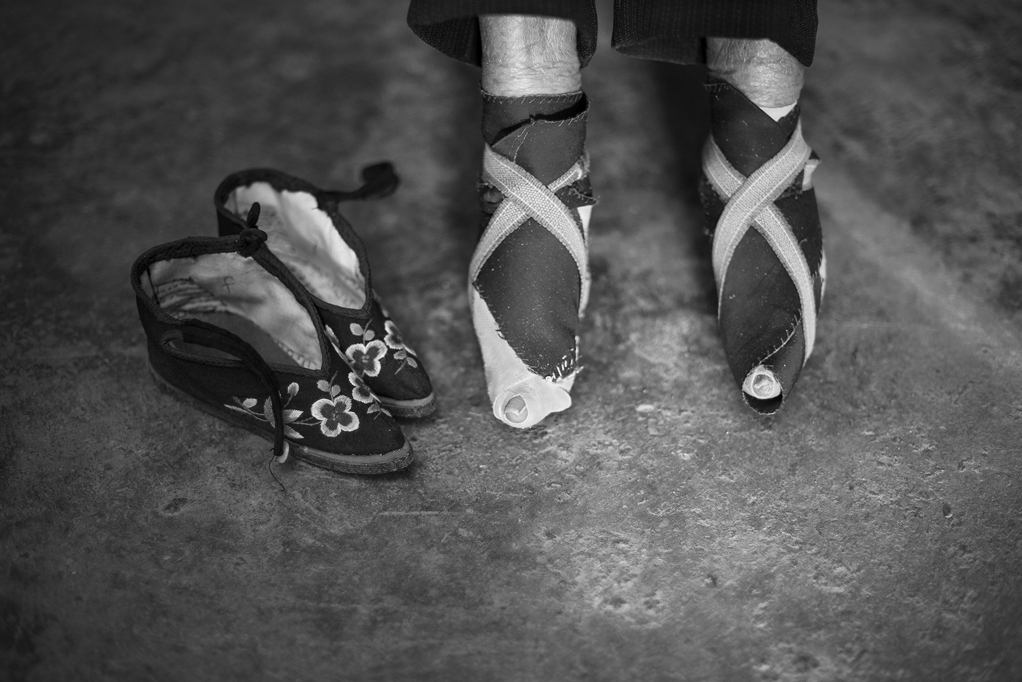 The tradition evident in the image (left) was most prevalent amongst elite women of which dynasty?
Answer:  D
Bonus Round four
When the Muslims conquered this location in the 8th century, they would set in motion a ‘melting pot’ of Muslim, Jewish, and Christian cultures.
Answer:  al-andalus (spain)
Round five
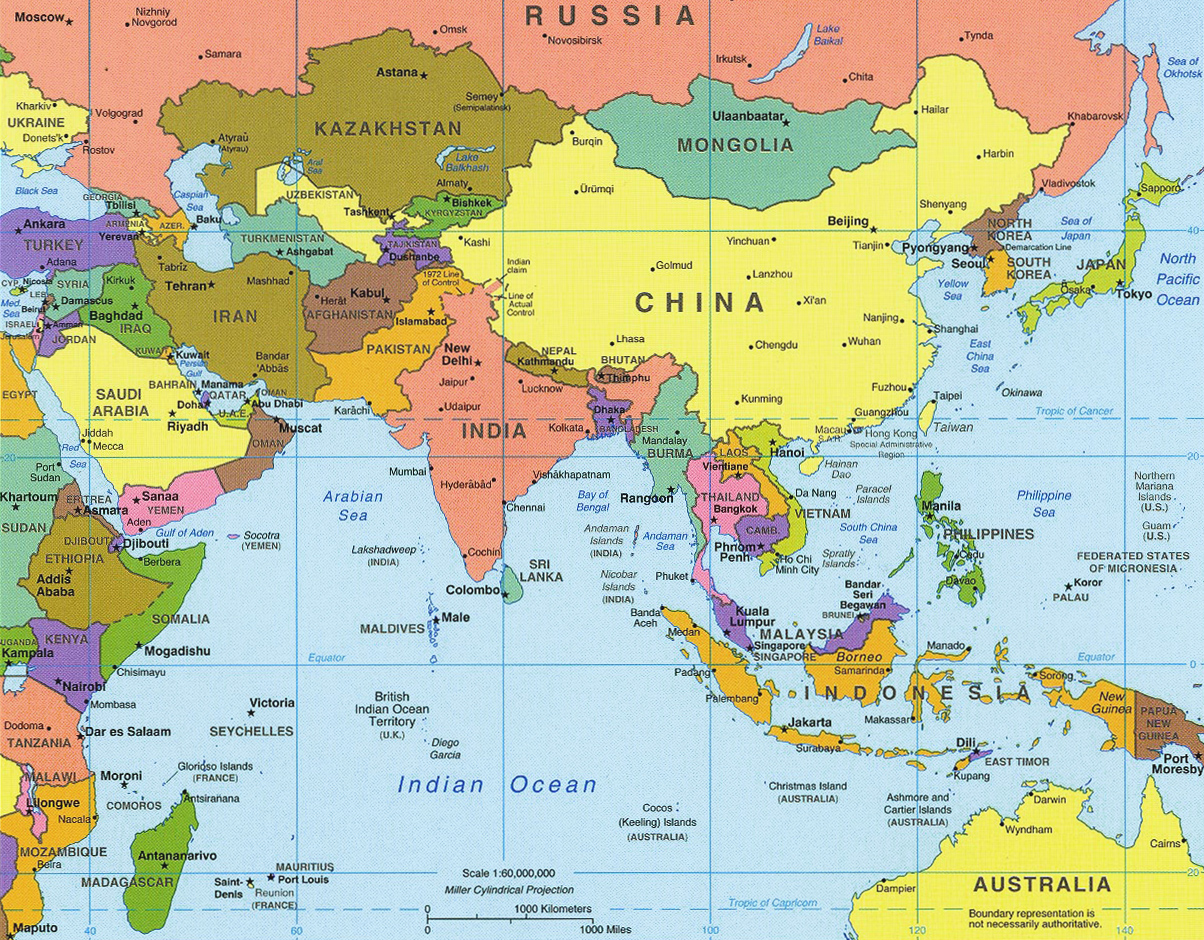 The Vijayanagar, Sinhalese, and Khmer Empires had which of the following in common?
Answer:  A
Bonus Round five
Chaco Canyon and Mesa Verde are two urban sites of what desert-dwelling American tribal group?
Answer:  pueblos
Round six
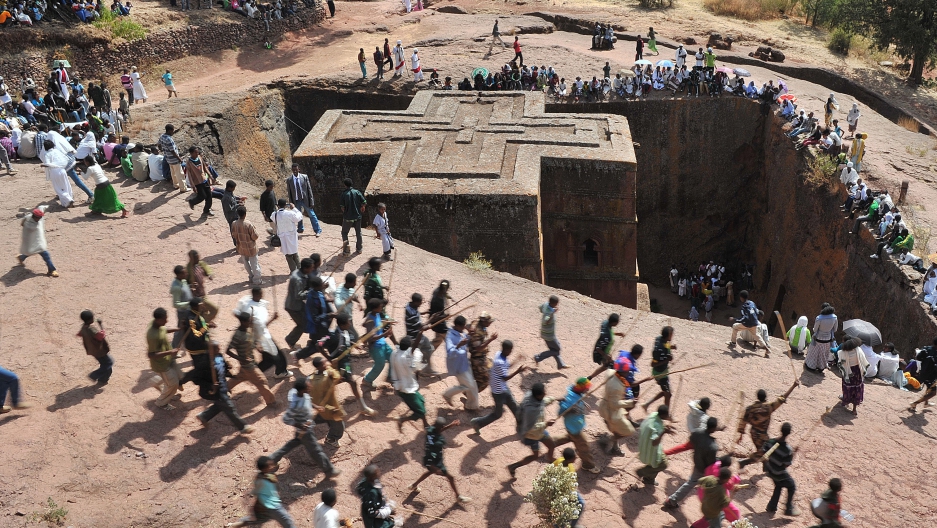 Christianity became the mainstay religion (since the 4th century) of which African nation?
Answer:  A
Bonus Round six
Identify Europe’s “rebirth” in Greco-Roman studies attributed to humanism.
Answer:  renaissance
Round seven
Identify the philosophy embodied by the quote below.
“A youth, when at home, should be filial and, abroad, respectful to his elders. He should be earnest and truthful. He should overflow in love to all and cultivate the friendship of the good. When he has time and opportunity, after the performance of these things, he should employ them in polite studies.”
Answer:  c
Bonus Round seven
What holy city is shared by three religions?
Answer:  jerusalem
Round eight
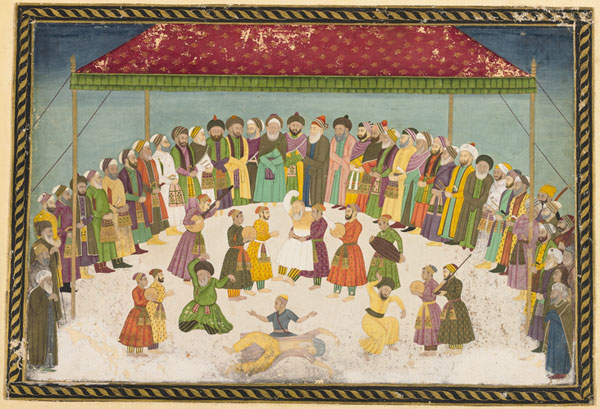 Which of the following represents a “fraternity” of Muslim youths who practiced missionary work?
Answer:  c
Bonus Round eight
Their empire encompassed diverse climates of South America, which they built elaborate roads to connect.
Answer:  incas
Round nine
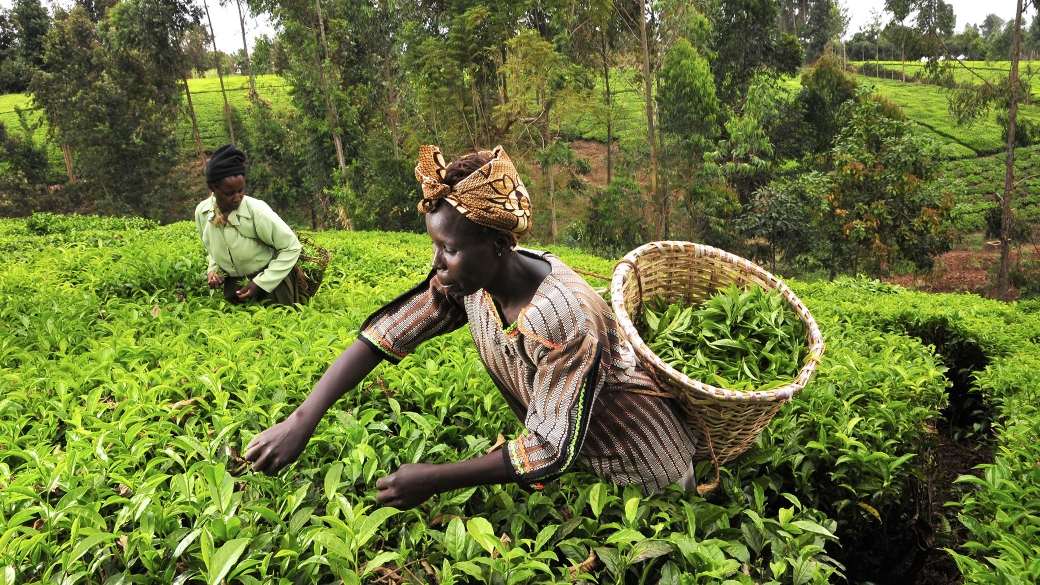 Which of the following never existed in sub-Saharan Africa prior to European contact?
Answer:  d
Bonus Round nine
Latin for the “Great Charter”, what document limited the power of English kings in 1215?
Answer:  magna carta
Round ten
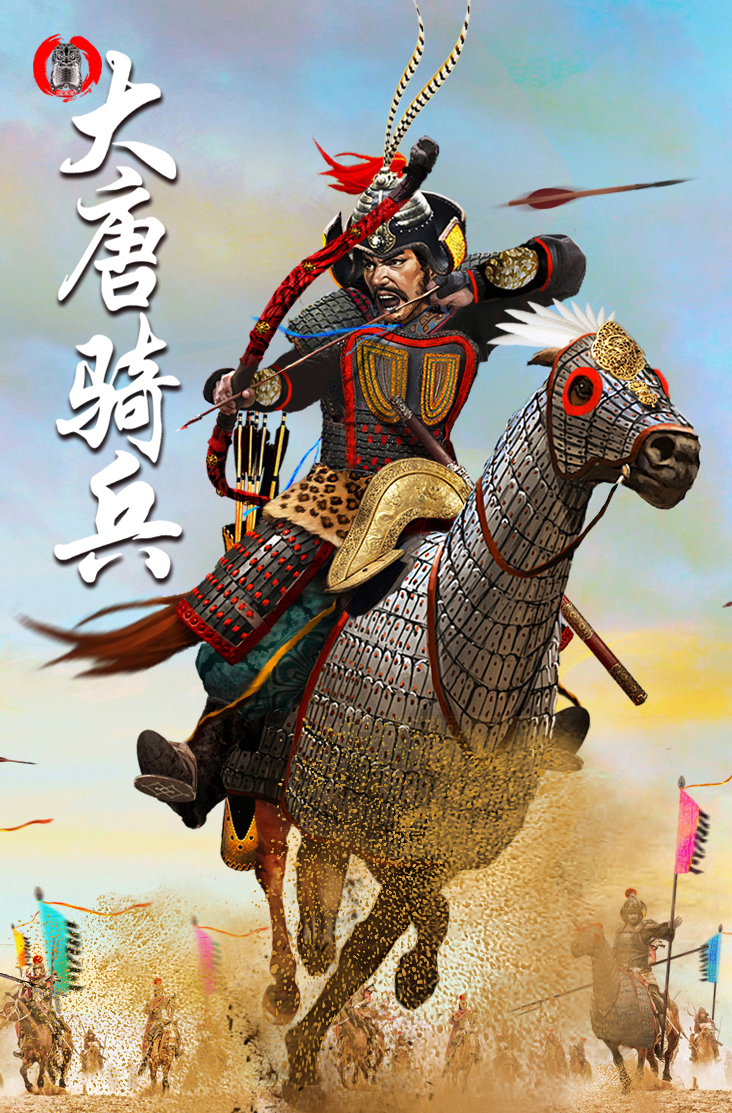 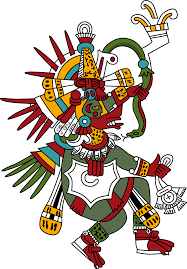 The Aztecs compare with Tang Dynasty China in that both were:
Answer:  C
Bonus Round ten
Abbasid caliphs allowed non-Muslim “People of the Book” to practice their faith if________.
Answer:  they paid a tax.
Money shot round
Rules:Option 1 (Sabotage)– Assassin gets 3 shots; each score removes 1 pt from selected team	Option 2 (Gamble)– Team may risk their own pts for up to 3 shots; each risked shot loses 1 pt, but has potential to be worth 3 pts if scoredEach team must exercise one of the above options in this round.
Round eleven
--The Four Noble Truths--Suffering, pain, and misery exist in life.Suffering arises from attachment to desires.Suffering ceases when attachment to desire ceases.Freedom from suffering is possible by practicing the Eightfold Path.
The above concept comes from:
Answer:  B
Bonus Round eleven
What unique architectural features can be found in Mississippian urban sites (like Cahokia)?
Answer:  mounds
Round twelve
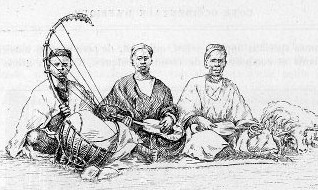 These African story-tellers are responsible for the oral traditions that provide much of the known history of African societies.
Answer:  D
Bonus Round twelve
What medieval European political system based bonds of loyalty to holdings of land?
Answer:  feudalism
Round thirteen
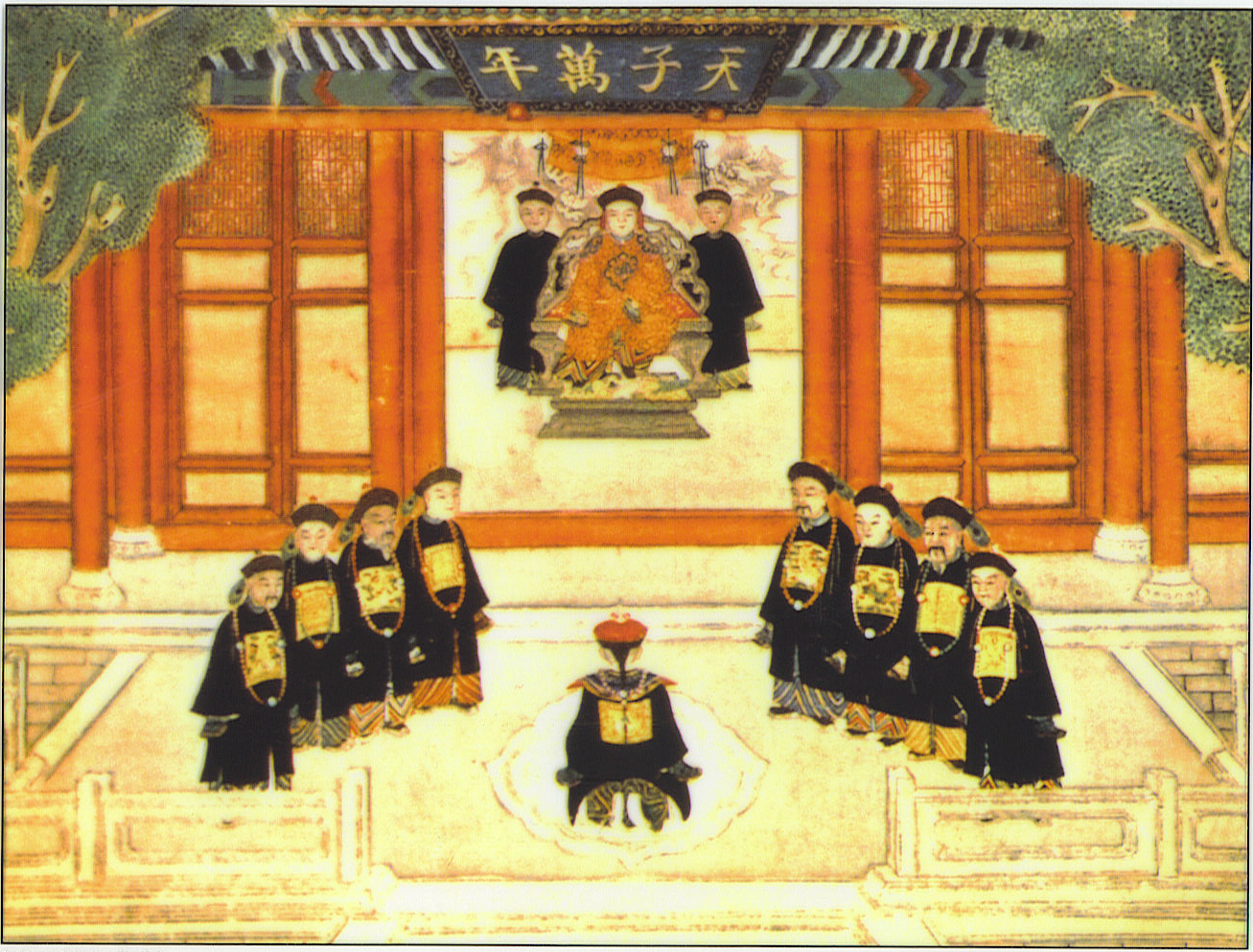 The Chinese dynastic cycle is tied to this concept that establishes a code of behavior for emperors.
Answer:  C
Bonus Round thirteen
Copied from Persian and Byzantine culture, Islamic tradition says women must do this in public.
Answer:  wear veils
Round fourteen
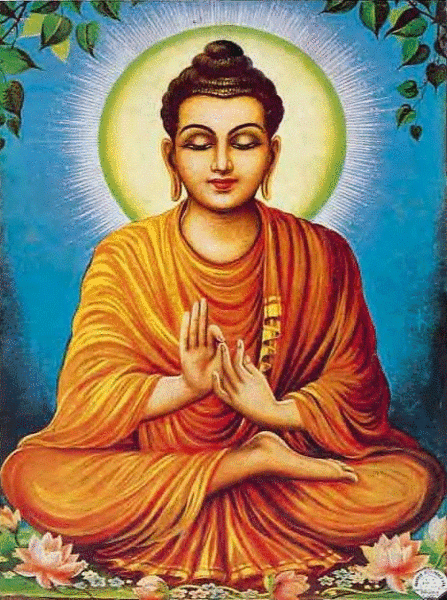 This Brahman prince would become an ascetic and meditate for a month.  He became the Buddha.
Answer:  B
Bonus Round fourteen
European peasants who worked manors for their lords.
Answer:  serfs
Round fifteen
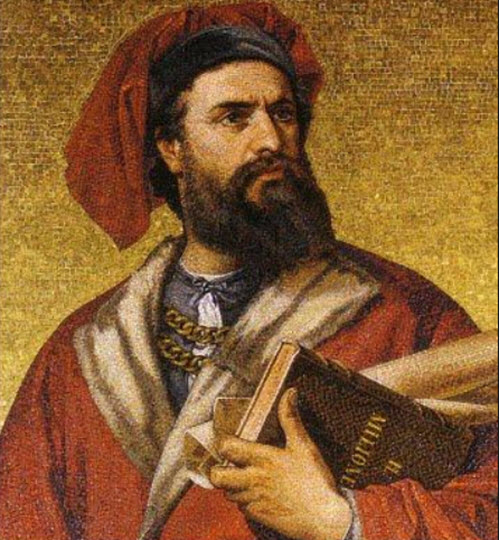 The exploits of Marco Polo sparked European interests in:
Answer:  A
Bonus Round fifteen
1347-1352 saw 1/3 of Europe’s population wiped out due to:
Answer:  black death / plague
Money shot round – part 2
Rules:Option 1 (Sabotage)– Assassin gets 3 shots; each score removes 1 pt from selected team	Option 2 (Gamble)– Team may risk their own pts for up to 3 shots; each risked shot loses 1 pt, but has potential to be worth 3 pts if scoredEach team must exercise one of the above options in this round.
Thanks for playing!
Be sure to study notes from Topics 1.1–1.7 to prepare for the Unit 1 Test.